Kasmetiniai Europos projektų apdovanojimaiREGIOSTARS2021
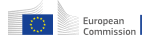 Turinys – regioninė politika
Organizatorius – Europos Komisija (EK)
Dalyviai – ES fondų projektai (ERPF, SF, ESF, Interreg)
Projektai tinkami iš 2007-2013 m. ir 2014-2020 m. laikotarpių.
Projektai: baigti arba jau turintys realų rezultatą.

Paraiškų (dalyvauti  konkurse) pildymas – iki 2021-05-09
Paraiškas pildo: projektų vykdytojai.
Paraiškos lietuvių ar anglų k. pildomos per e-platformą: https://regiostarsawards.eu 
EK pranešimas, kaip pildyti paraiškas:
https://webcast.ec.europa.eu/regiostars-awards-2021-all-you-need-to-know-about-the-application-process

Paraišką pildantis (projektas) turi gauti Finansų ministerijos (Vadovaujančios institucijos) pritarimo dokumentą ar el. laišką.
Viena investicijų programa = teikiami max 5 projektai nuo šalies.
REGIOSTARS20215 – apdovanojimų kategorijos:
SMART Europe: Increasing the competitiveness of local businesses in a digital world (vietos verslo konkurencingumo didinimas skaitmeniniame pasaulyje) 
GREEN Europe: Green and resilient communities in urban and rural setting  (žalios ir atsparios bendruomenės miesto ir kaimo aplinkoje)
FAIR Europe: Fostering inclusion and anti-discrimination (įtraukties ir kovos su diskriminacija skatinimas)
URBAN Europe: Promoting green, sustainable and circular food systems in functional urban areas (ekologiško, tvaraus ir žiedinio maisto sistemų skatinimas funkcinėse miesto vietovėse)
TOPIC OF THE YEAR: Enhancing green mobility in the regions: European Year of Rail 2021 (Ekologiško judumo regionuose stiprinimas: Europos geležinkelio metai 2021)
REGIOSTARS20215 – apdovanojimų kategorijos:
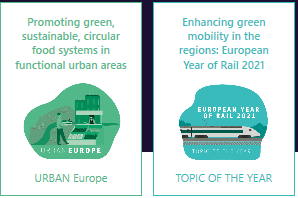 SMART Europe: Increasing the competitiveness of local businesses in a digital world (vietos verslo konkurencingumo didinimas skaitmeniniame pasaulyje)
SMART projektai turi aiškiai parodyti naujoves: 
1. mažinant CO2 (tonomis) per metus pasitelkiant naujus verslo procesus,
2. prisidedant prie atitinkamos pažangiosios specializacijos mokslinių tyrimų ir inovacijų strategijos; 
3. didinant aktyvų smulkių ir vidutinių įmonių dalyvavimą ne Europos rinkose; 
4. kuriant darbo vietas skaitmeninėje pramonėje


Ieškome gerų projektų, kurie pagerintų skaitmeninimo procesus, įtraukiant suinteresuotąsias šalis. Projektai, paruošiantys Europos mažas ir vidutines įmones, galinčias konkuruoti globalizuotoje ekonomikoje, pavyzdžiui, apimti veiklą, kuria kuriamos naujos technologijos ir produktai, tobulinamos inovacijų sistemos, skatinamas konkurencingumas per dizaino ir kūrybines industrijas, skatinamas socialinis verslumas, stiprinamos socialinės ir paslaugų inovacijos, remiami nauji verslo modeliai ir praktika pagrįstos naujovės.
GREEN Europe: Green and resilient communities in urban and rural setting  (žalios ir atsparios bendruomenės miesto ir kaimo aplinkoje)
GREEN projektai turi aiškiai parodyti naujoves: 
1. mažinant CO2 (tonomis) per metus taikant energijos vartojimo efektyvumo priemones pastatytoje aplinkoje, įskaitant transporto tinklus;
2. prisidedant prie klimato kaitos švelninimo ir prisitaikymo mieste ar kaime; 
3. žaliosiomis priemonėmis teigiamai veikiant socialinę įtrauktį ir sanglaudą; 
4. kuriant darbo vietas ekologiškoje pramonėje.

Ieškome gerų projektų, kurie prisidėtų prie energijos vartojimo efektyvumo, taip pat ekologiškų metodų plėtojant sukurtą aplinką, transporto ir energetikos tinklus Europos regionuose ir miestuose.  Šie projektai prisideda prie ekologinio tvarumo, taip pat atitinka socialinius ir ekonominius tvarumo aspektus. Projektai gali apimti technologines naujoves, taip pat naujoviškus verslo ir valdymo modelius, skatinančius bendruomenių miesto ir kaimo regionuose ekologiškumą ir atsparumą.
FAIR Europe: Fostering inclusion and anti-discrimination (įtraukties ir kovos su diskriminacija skatinimas)
FAIR projektai turi aiškiai parodyti naujoves: 
1. skatinant aktyvų diskriminuotų asmenų ar asmenų, kuriems gresia diskriminacija, įtraukimą;
2. palengvinant nepalankioje padėtyje esančių asmenų reintegraciją į darbo rinką;
3. prisidedant prie lyčių lygybės ir įvairovės per valdymo strategijas;
4. darbo vietų kūrime, vykdant integraciją ir kovojant su diskriminacija.

Ieškome gerų projektų, kurie prisidėtų prie įtraukesnės visuomenės ir nediskriminavimo bet kuriame asmenyje. Ypač svarbūs projektai, remiantys lyčių lygybę; padedantys panaikinti vyrų ir moterų darbo užmokesčio skirtumus, padidinantys lyčių pusiausvyrą priimant sprendimus, panaikinantys smurtą dėl lyties ir skatintys lyčių lygybę ne tik ES. Tai gali apimti veiklas darbo rinkoje, švietimo sektoriuje, vietos bendruomenėse ir tarptautiniuose tinkluose.
URBAN Europe: Promoting green, sustainable and circular food systems in functional urban areas (ekologiško, tvaraus ir žiedinio maisto sistemų skatinimas funkcinėse miesto vietovėse)
URBAN projektai turi aiškiai parodyti naujoves: 
1. skatinant aktyvų bendradarbiavimą tarp miesto ir kaimo suinteresuotųjų šalių; 
2. prisidedant prie anglies dvideginio išmetimo mažinimo per metus, renkant maisto atliekas ir valdant ekologiškus sprendimus tiekimo grandinės valdymo srityje;
 3. teigiamai veikiant kaimo vietoves arba pakrančių bendruomenės miesto funkcinėje zonoje;
 4. kuriant darbo vietas vietos maisto pramonėje.

Ieškome gerų projektų, kurie prisideda prie sveiko, sąžiningo, ekologiško, tvaraus ir atsparaus maisto sistemų visuose miestuose- regionuose Europoje. Svarbūs projektai, kurie pagerina vietinius gamybos ciklus ir skatina novatoriškus sprendimus tvariam tiekimo grandinės valdymui funkcinėse miesto vietovėse. Tai gali apimti miesto maisto sistemų naujoves, tvarių ekologiškų maisto produktų skatinimą, „farm2fork“ koncepcijas, maisto atliekų mažinimą ir vengimą, vietos maisto paslaugas ir rinkas, švietimą ir gebėjimų stiprinimą, ekologiško ir tvaraus maisto rinkodarą.
TOPIC OF THE YEAR: Enhancing green mobility in the regions: European Year of Rail 2021 (Ekologiško judumo regionuose stiprinimas: Europos geležinkelio metai 2021)
European Year of Rail 2021 projektai turi aiškiai parodyti naujoves: 
1. teigiamą poveikį vietos ir regionų mobilumui, ypač tose srityse, kurios tiesiogiai veikia keleivius; 
2. prisidedant prie regioninių mobilumo plėtros planų;
3. mažinant išmetamo CO2 kiekį (per metus) pasitelkiant judumo priemones;
4. didinant daugiarūšiškumą, susiejant geležinkelių sprendimus su kitais ekologiško judumo būdais.

Ieškome gerų projektų, kurie prisidėtų prie saugesnių ir tvaresnių judumo sistemų, siekiant pagerinti Europos įmonių ir piliečių ryšį. Ypatingas dėmesys skiriamas projektams, kurie pagerina regioninius ir vietos judumo sprendimus investuodami į naujas ar patobulintas geležinkelio jungtis. Tai gali apimti projektus, kurie palaiko daugiarūšius mazgus, palaiko ekologišką vietinį ryšį arba modernizuoja paslaugas ir infrastruktūrą
Projektų Kriterijai:
Inovatyvu (tai kas nėra įprasta ar standartas);
Geras rezultatas ir poveikis bei regioninis kontekstas;
Finansinis stabilumas, bei projekto tęstinumas po projekto pabaigos;
Projektas gali būti pritaikytas ar būti pavyzdys kitiems regionams; 
Tinkamas projekto tikslų/rezultatų viešinimas;
Kitų grupių įtrauktis planuojant ir/ar įgyvendinant.
Europos Komisija kovo 9 d. organizAVO nuotolinį seminarą                    "REGIOSTARS Awards 2021: all you need to know about the application process„https://webcast.ec.europa.eu/regiostars-awards-2021-all-you-need-to-know-about-the-application-processKita informacija:
https://regiostarsawards.eu/home